Формирование навыков смыслового чтения на уроках
английского языка
     
                                                             Автор: 
учитель английского языка 
                              МОУ Рыбненская СОШ
Петухова Н.М.
Смысловое чтение
При обучении иностранному языку, чтение рассматривается, как самостоятельный вид речевой деятельности и занимает ведущее место по своей важности и доступности. Оно выполняет сразу несколько функций:
Прививает навыки самостоятельной работы;
Текст часто выступает основой для письма, говорения и аудирования;
 Осуществляет воспитательные цели (нравственность, мировоззрение, ценности);
 Расширяет кругозор;
Этапы работы с текстом
Предтекстовый
Текстовый
Послетекстовый
Предтекстовый этап
Цели:
постановка цели и задач чтения,
 актуализация или знакомство с важными понятиями , 
формирование установки на чтение с помощью вопросов или заданий, 
мотивирование читателя, 
прогнозирование содержания,
формирование умения и привычки думать над текстом на английском языке до чтения
Задания
Мозговой штурм (Word Web, Spidergram);





Прогнозирование содержания текста по заголовку и иллюстрациям;
Прогнозирование содержания текста по ключевым словам;
Формулировка вопросов, ответы на которые нужно найти в тексте
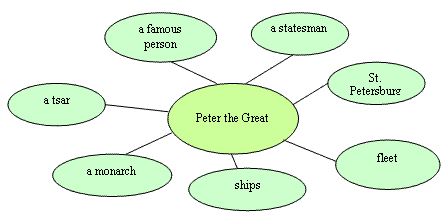 Тонкие (thin) и толстые (thick) вопросы
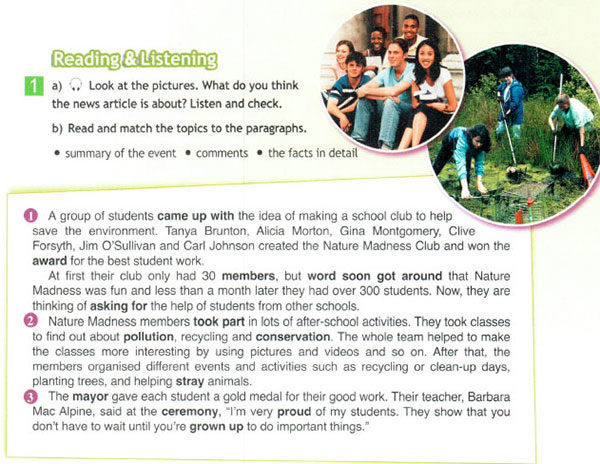 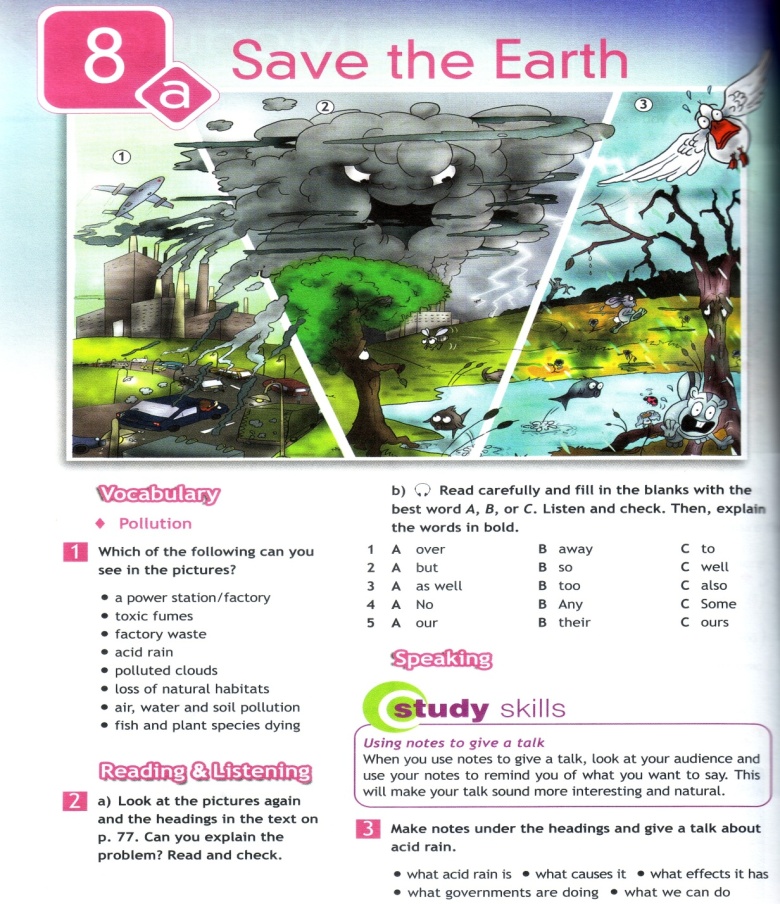 Spotlight 7
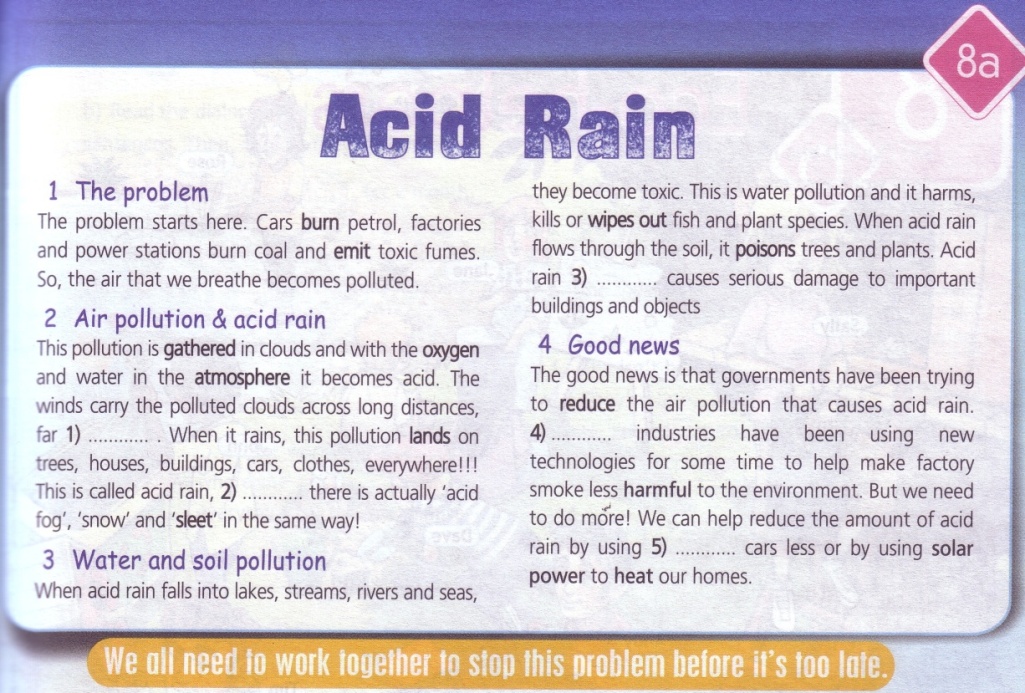 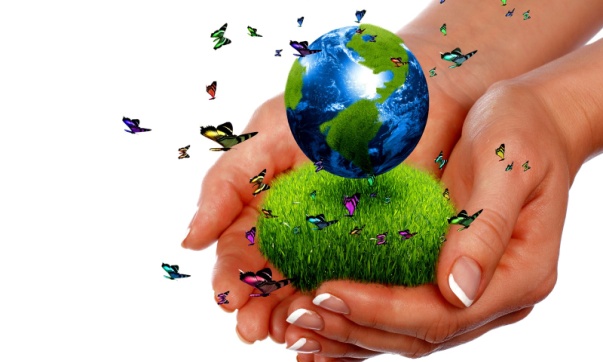 Текстовый этап
Цели:    
обеспечение полного восприятия текста;
решение конкретной коммуникативной задачи, сформулированной в задании к тексту и поставленной обучающимися перед чтением самого текста.
Работа с текстом
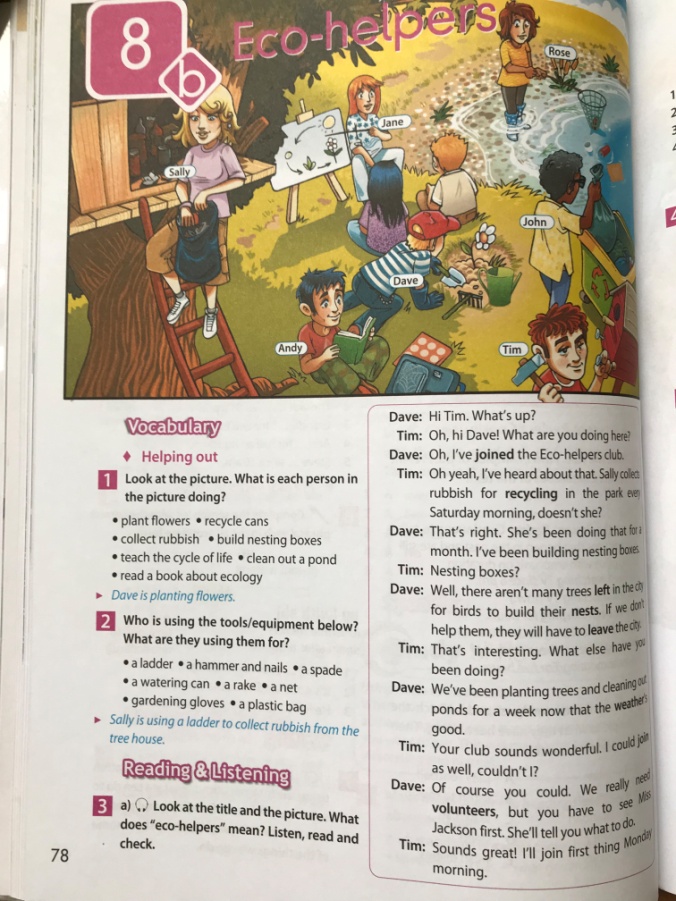 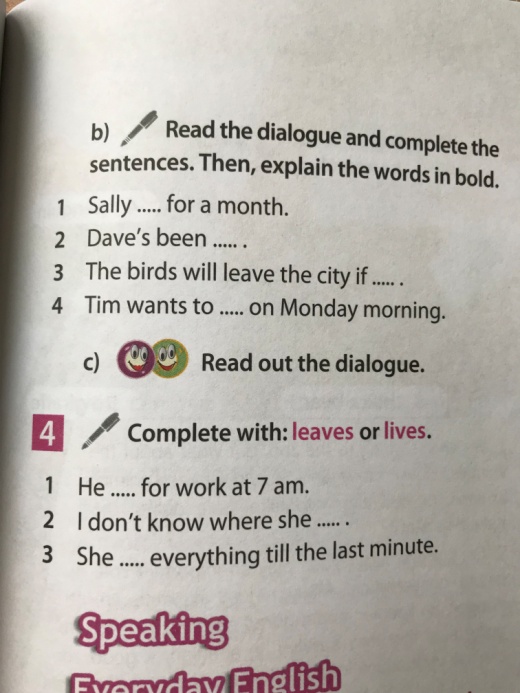 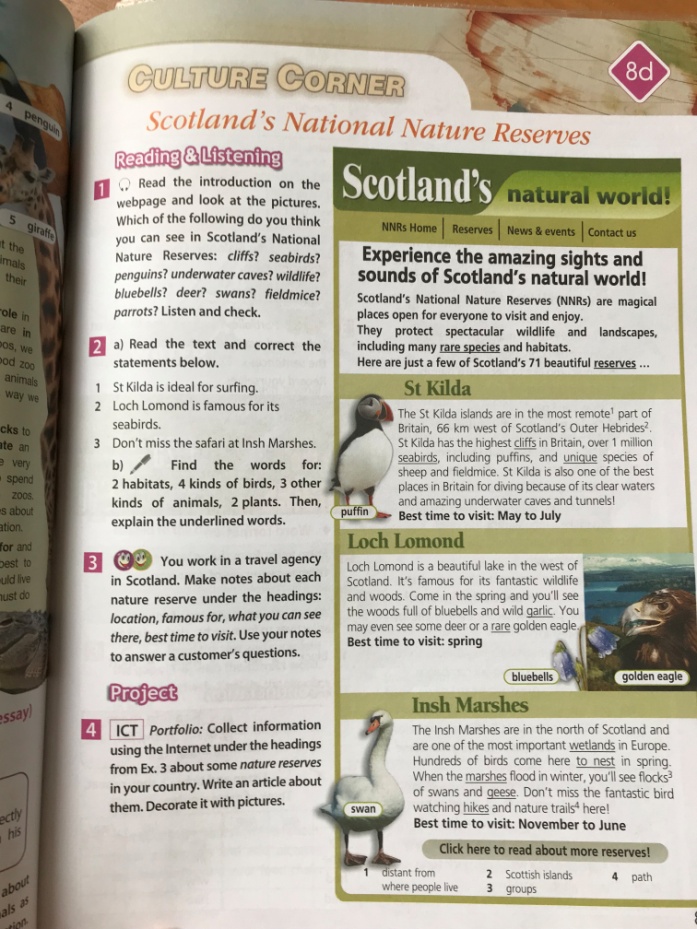 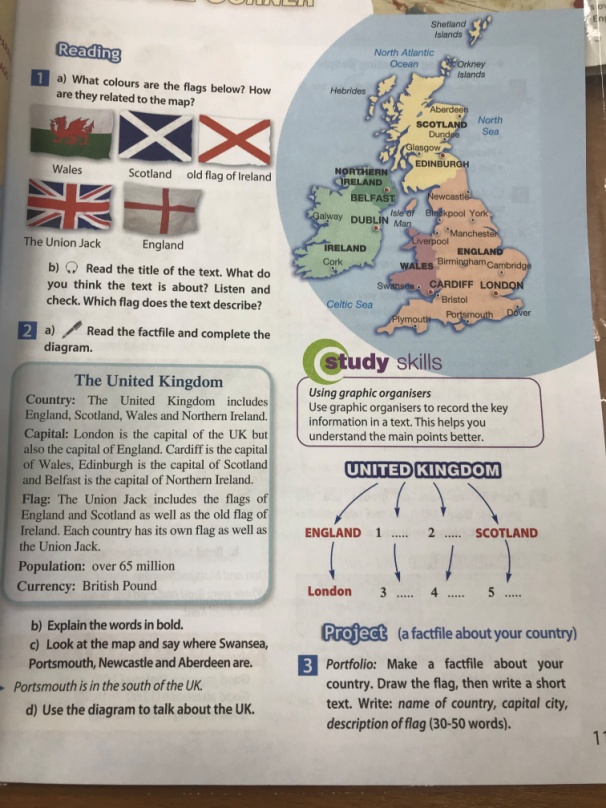 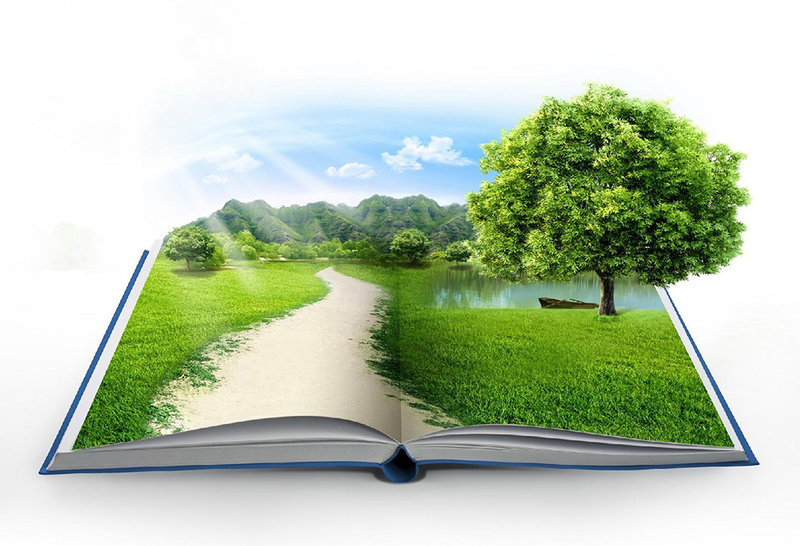 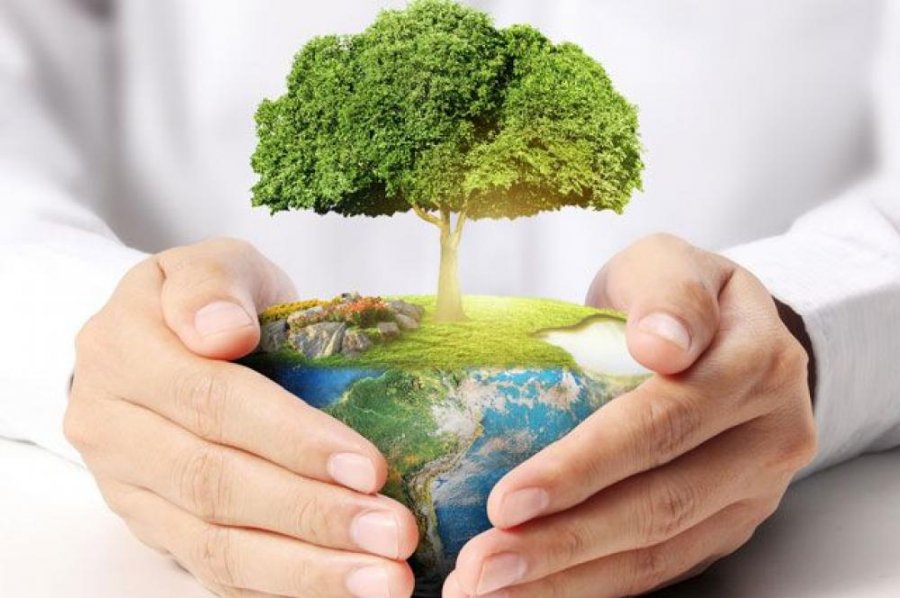 Послетекстовый этап
Цели:
контроль понимания прочитанного, 
обучение использованию материала в различных речевых ситуациях.
Задания
организация дискуссий в парах или группах;
организация ролевых игр;
выполнение творческих заданий (придумать продолжение, нарисовать иллюстрацию, написать отзыв, подобрать пословицы, которые наиболее точно подходят по смыслу к данной ситуации и наиболее точно передают идею текста, написать рекламную брошюру); 
написание писем, эссе;
проведение опроса мнений среди обучающихся и составление таблиц и графиков;
пересказ текста по ключевым словам или от лица различных персонажей.
Вывод
Таким образом, приобретение навыков смыслового чтения, несомненно, играет положительную роль в освоении английского языка, как средства коммуникации и расширения кругозора детей.
СПАСИБО ЗА ВНИМАНИЕ!